High School High Fives on Literacy
By: Ms. Breanna Wisnor
5 Facts about Student Reading Achievement
Only one-third of all students entering high school are proficient in reading -- only about 15 
percent of African American students, and 17 percent of Hispanic students. (NAEP Reading_2009)

Between 1971 and 2004, the NAEP scores of 12th-graders showed no improvement. Further, the 
2005 scores of 12th-graders were generally lower than their counterparts in 1992. 
(Alliance for Excellent Education)

47% of students who took the ACTs in 2009 did not meet the ACT College Readiness for the 
Reading section of the ACT Benchmark. (the ACT)

The 2009 SAT results revealed that students who had four or more years of English and Language 
Arts study scored over 100 points more in Critical Reading, Writing and Mathematics sections than 
students who had one year or less training. (The CollegeBoard)

Only 31 percent of college graduates have high level literacy skills. (2003 National Assessment of 
Adult Literacy, cited by The New York Times)
		http://www.scholastic.com/readeveryday/facts.htm
1. Reading instruction does not end in elementary school
With the current literacy crisis, high school students need continued reading instruction. The 2 out of every 3 students who enter high school  below the reading proficiency level (NAEP Reading_2009) will likely never improve unless high school teachers include reading instruction into their curriculum. 
Reading instruction in the early grades prepares students to be successful in higher grade levels. Reading instruction at the high school level prepares students to be successful in their careers to follow, 
“If students are to be truly prepared for college, work, and citizenship, they cannot settle for a modest level of proficiency in reading and writing.”
http://carnegie.org/fileadmin/Media/Publications/
PDF/Content_Areas_report.pdf
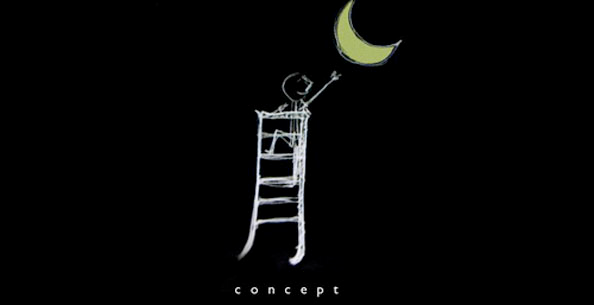 2. Motivate them to WANT to read
Know your students and know their interests. Help them select texts on topics they enjoy but that will also challenge them.  
Provide a wide range of reading materials in your classroom. This can include e-books, newspapers, magazines, brochures, manuals, etcetera.
“With good instruction, ample time, and opportunity to read a variety of texts, young adolescents can become successful readers both in and out of school.”
http://www.reading.org/Libraries/position-statements-and resolutions/ps1052_supporting.pdf
A major stage of development in high school is discovering oneself. One of the best ways to help students reflect on their thoughts, beliefs and opinions to better know themselves is through literature. 
Below is a short list of engaging books suitable for most high school readers: 
“The Alchemist” by: Paulo Coelho 
“The Hunger Game” series by: Suzanne Collins
“Water for Elephants” by: Sara Gruen 
“Divergent” series by: Veronica Roth 
“The Hitchhikers Guide To The Galaxy” by: Douglas Adams

http://www.goodreads.com/list/show/10119.Best_Books_for_a_High_School_Student
3. Use literacy for self-discovery
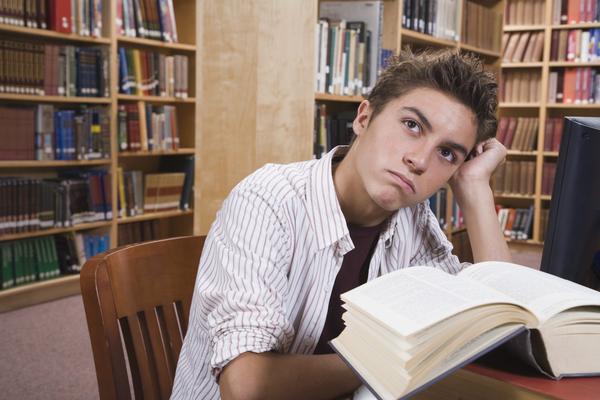 4. Have literacy discussions
The importance of discussion
Short Video and discussion
Discussing readings is a great way to deepen learning experiences across content areas. After having students read a chapter from their science book, a current event in the newspaper or a play by Shakespeare, take the time to discuss the reading. This will help them organize their thoughts, learn from one another and further their understanding.
(Click on the link below to view the video)

Discussion Question: Could pinwheel discussions be used in other content areas?
https://www.teachingchannel.org/videos/high-school-literature-lesson-plan
5. Use literacy across curriculums
Subject area concepts and vocabulary are necessary for students to be able to comprehend content specific textbooks. There are unique challenges presented in each of the different content areas. 
“Every academic content area…has its own vocabulary, textual formats, stylistic conventions, and ways of understanding, analyzing, interpreting, and responding to words on the page.”
As educators, it is our role to provide our students with the skills they need to be successful independently. This often requires us to differentiate our instruction to meet the diverse needs of our students. 
We are doing a disservice to our students if we try to take reading and writing out of other content areas. ALWAYS encourage best reading and writing skills in your classroom because YOU ARE ALL TEACHERS OF READING AND WRITING. 
http://carnegie.org/fileadmin/Media/Publications/PDF/Content_Areas_report.pdf
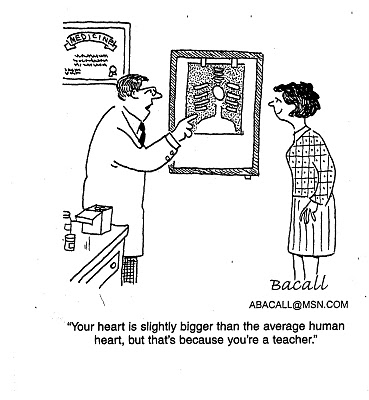 Homework: Brainstorm what you think we can do to improve literacy in our school.
We can make an AWESOME  difference!
Thank you for your time. Please send me your ideas (bwisnor@bgsu.edu) 